BİLGİNİN ORGANİZASYONUNA GİRİŞ
Bilgi Kaynaklarının TANIMLANMASI (Nitelenmesi) - ISBD
ISBD
International Standard Bibliographic Description – Uluslararası Standart Bibliyografik Tanımlama (Niteleme)
ISBD’nin tarihi, 1969’da IFLA Kataloglama Komitesinin (şimdiki adı Standing Committee of the IFLA Cataloguing Section) toplanmasına dayanmaktadır.
Bu toplantıda, belirli kurallara göre bibliyografik tanımlamaların içeriğinin ve formunun düzenlenebilmesi için standartlar hazırlanması gerekliliği konuşulmuştur.
Bu konuşmalardan çıkan en önemli iki sonuç, bibliyografik tanımlamaların 8 temel alana ayrılmasına ve bu alanların ve içeriğindeki bilgilerin belirlenen noktalama işaretleri ile birbirinden ayrılması karar verilmesidir.
ISBD – Noktalama İşaretleri
Bibliyografik kaydın tanımlayıcı unsurlarını sınırlandırmak için noktalama işaretlerini kullanır.

Başka bir deyişle, noktalama işaretlerini alanları birbirinden ayırmak, hangi alanın nerede başlayıp nerede bittiğini belirlemek için kullanır.
ISBD - Bibliyografik Tanımlama (Niteleme) Alanları
Bibliyografik tanımlama 8 bölüme ayrılmıştır ve bu bölümler alan olarak adlandırılmaktadır.
Alan ile « Bibliyografik tanımlamanın önemli bir bölümü, belirli bir kategori ya da kategoriler kümesini oluşturan veriler » kastedilmektedir.
Bu 8 alanın her biri ayrı bir MARC alanlarına denk gelmektedir.
ISBD’nin 8 Tanımlama Alanı(Niteleme Alanları)
Alan 1 : 245 Alanı : Başlık ve sorumluluk bildirimi
Alan 2 : 250 Alanı : Basım bildirimi
Alan 3 : 25X Alanı : Materyale ait ayırt edici ayrıntılar (Kartografik, Filatelik, Bilgisayar dosyası, Müzik dosyası, vs.)
Alan 4 : 260 Alanı : Yayın, dağıtım, vs.
Alan 5 : 300 Alanı : Fiziksel tanımlama
Alan 6 : 4XX Alanı : Seriler (Diziler) alanı
Alan 7 : 5XX Alanı : Notlar alanı
Alan 8 : 02X Alanı : Uluslararası standart numarası ve sağlanabilirlik durumu
1- Eser adı/Başlık (Title) ve sorumluluk bildirimi (statement of responsibility)
Eser adı, bir bilgi kaynağını adlandıran karakter, sözcük ve/veya sözcükler topluluğudur.
Sorumluluk bildirimi, eserin içeriğinden sorumlu gerçek kişilerin, eseri çıkaran tüzel kişilerin, eserin içeriğinin seslendirilmesinden, resimlenmesinden, hazırlanmasından vs. sorumlu olan kişilerin belirtildiği alandır.
Eser adı nitelemenin ilk öğesidir. 

Nedeni: 
Eserin belirleyici unsuru olması, 
Aynı yazara ait diğer eserlerden ayırmasıdır.
1- Eser adı ve sorumluluk bildirimi
Nitelemede eser adı;

Bilgi kaynağının yapısını ve içeriğini gösterir (Roman, öykü dışında eserin konusunu özetler).

Bilgi kaynağını benzersiz olarak tanımlar (yazar adı ile birlikte alınan eser adı, bir eseri benzersiz olarak tanımlar).

Nitelemenin, aynı başlıklara sahip diğer nitelemeler arasındaki durumunu belirtir (aynı yazar başlığı altında girilen eserleri birbirinden ayırmak).
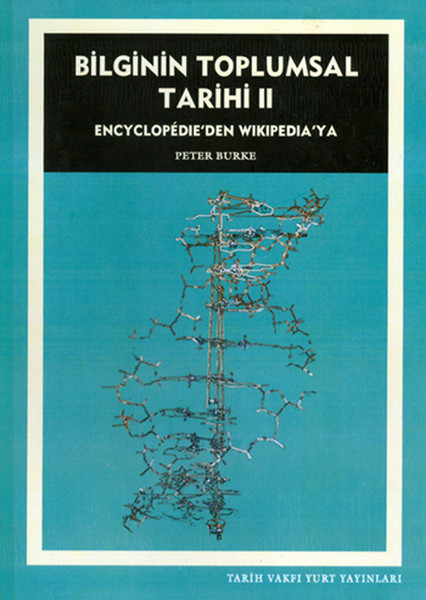 2 - Basım alanı (Edition Area)
Bilgi kaynağının kaç kere basıldığını ve/veya gözden geçirilip geçirilmediğini gösteren bilgiler bu alanda verilir.

Anlamlı değişiklikler gösterilir.

NOT : Basım ile Baskı karıştırılmamalıdır.
Basım (edition) : Bir bilgi kaynağının, temelde aynı dizgi görüntüsünden, aynı kişi ve kuruluşça çıkarılan bütün çoğaltıları.
Baskı (impression) : Bir bilgi kaynağının basım içinde bir defada basılmış olan bütün çoğaltıları.
3 - Materyale özgü ayrıntılar alanı (Material (or type of resource) specific area)
Özel bir alandır.
Yer alacak bilgiler materyal türüne göre değişir (Süreli yayınlar, haritalar, diğer kartografik ortamlar, müzik eserleri (nota)).

Özellikle süreli yayınlar ve haritalar için yararlıdır.

Süreli Yayınlar: Cilt, Sayı, Yayın Tarihleri vs.

Haritalar: Ölçek, Matematiksel veriler, İzdüşüm vs.
Bunlar dışında kalan birçok materyal için bu alanda pek bilgi verilmeyebilir.
NOT : Bu alan RDA (Kaynak Tanımlama ve Erişim standardı (yeni kataloglama kuralları)) ile birlikte değişmiş, farklı MARC alanlarına ayrılmıştır. RDA ve MARC konuları daha sonra anlatılacaktır.
4 - Yayın, dağıtım, tarih alanı (Publication, distribution, etc., Area)
Eserin nerede, kim tarafından ve ne zaman yayımlandığını açıklayan bilgiler yer alır.
4. Alan aşağıdaki kısımlardan oluşmaktadır :
Yayın Yeri : Yayınlayan tüzel kişiliğin bulunduğu yer.
Yayınevi : Yayınlayan tüzel kişilik.
Yayın Tarihi : Eserin yayınlandığı tarih. İç kapakta birden fazla tarih varsa, en son tarih yazılır.
ÖRNEK 
 New York : United Nations, 2002
5- Fiziksel niteleme alanı (Physical description area)
Eserin metin uzunluğunun, boyutunun ve içerdiği diğer fiziksel ayrıntıların yazıldığı alandır. Materyal türlerine göre çeşitlilik gösterir.
Eserin uzunluğunu
Cilt sayısı ya da  
Varsa ön sayfa sayısı ve
Sayfa sayısı oluşturur.
Diğer fiziksel ayrıntılar;
Resim, Tablo, Harita, Portre, Şekil vs. bilgisi
Eserin boyutu, genelde sırt uzunluğudur.
Boyutu cm. ile verilir.
ÖRNEK 
Xiii, 271 sayfa : resim, şekil ; 21 cm.
6 - Dizi alanı (Series area)
Eser adına ek olarak, yayınevine bağlı olarak ortak bir ad taşıyabilen numaralandırılmış ciltler topluluğudur.
Aynı dizideki diğer eserleri tanıyan ya da aşina olan kullanıcıya, bilgi kaynağının tarzını ve düzeyini belirlemede yardımcı göstergedir.

Bir bilgi kaynağının otoritesi, yaklaşım ve içeriğinin amacı ile ilgili bilgi verir.

ÖRNEK
Türkiye İstatistik Kurumu Dizisi
Yapı Kredi Yayınları Edebi Eserler Dizisi
TÜBİTAK Popüler Bilim Serisi ; no. 199
7 - Notlar alanı (Note area)
Niteleme işlemini yapanların (katalogcunun), tanımlamaların başka yerlerinde belirtilmesi mümkün olmayan tanımlayıcı bilgileri, kullanıcı için yararlı olabileceğini düşündüğü ek bilgileri ya da eseri tanımlayan bilgileri verdiği alandır. Esere ait bibliyografik bilgilerin de verildiği alandır.
Katalogcunun kararına bağlıdır.
Kısa ve anlaşılır biçimde yapılmalıdır.
Diğer öğelerle bağlantılı olarak da yapılabilir.
Eserin diğer yayınlarla ilişkisi, yapısı, dili, içeriği, yazınsal biçimi, dikkat çekmek istenilen noktaları vurgulanabilir.
Değişik türlerde notlar bulunmaktadır.
Dil ve/veya uyarlama ya da çeviri notu : Metin Fransızca, özet Türkçe.
Eser adı kaynağı : Eser adı dış kapaktan alınmıştır.
Eser adında değişiklikler : 3. basımda eserin adı : ……..
Tez notu : Tez (Doktora) – Ankara Üniversitesi, Ankara, 2017.
….
8 - Standart numara ve sağlanabilirlik durumu alanı (Standard number (or alternative) and terms of availability area)
STANDART NUMARALAR
	Uluslararası düzeyde benimsenmiş, standart olarak kabul edilmiş olan ve bir bibliyografik kaynağı tek başına tanıtabilen numaralardır. 
ISBN - International Standart Book Number - Uluslararası Standart Kitap Numarası : dünyanın neresinde yayımlanırsa yayımlansın, bibliyografik künyesi belirli tek bir materyali [kitap, e-kitap, (eğitim amaçlı yayınlanan) CD, DVD, VCD, yazılım vb. ] temsil eden 5 küme altında 13 rakamdan oluşan uluslararası bir numaralama sistemidir.
978-975-17-3133-3
ISSN - International Standart Serials Number - Uluslararası Standart Süreli Yayın Numarası : belirli bir süreli yayın (devamlı   kaynak-devam eden süreli yayın) için oluşturulan ve süreli yayının adına bağlı 2 küme ve 8 haneden oluşan uluslararası bir numaralama sistemidir.
ISSN 0002–9769
8 - Standart numara ve sağlanabilirlik durumu alanı (Standard number (or alternative) and terms of availability area)
ISMN - The International Standard Music Number - (Uluslararası Standart Müzik Numarası) : basılı müzik eserleri (Partitur, Pop folyolar, Notalarla birlikte yayınlanmış yorumlar, e-yayınlar vb.) için kullanılan, 13 haneden oluşan uluslararası bir numaralama sistemidir.
979-0-3217-6548-1

Bibliyografik denetim açısından önemlidir.
Fiyat ve diğer sağlanabilirlik terimleri (eserlerin sağlanabilir olan formatları ; e-kitap…), kullanıcıya fikir vermesi için verilebilir. Eserin hangi formatta sağlandığı ve kütüphanede bulunduğunu gösterir.